BILAN DES LICENCES
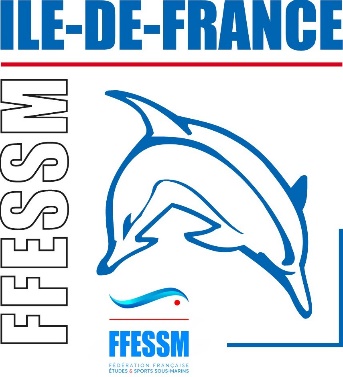 Total licenciés
La FFESSM Ile-de-Francecompte à son actif pour la  saison  22
22482 Licences comme suit :       20467 adultes, 1418 jeunes et 597 enfants
Hommes 66,43% et Femmes 25,57% répartis dans 371 Clubs et 15 (S.C.A)
Répartition par département
Saison 2021 – 2022
Total        Adultes   Juniors	Enfants
Paris		3966	  3396	   106	   45
Seine et Marne	2293	  1966	   220	 107
Yvelines		3197	  2882	   207	 108	 
Essonne		2974	  2722	   187	   65
Hauts de Seine	4295	  4003	   219	   73
Seine Saint Denis	1479	  1361	   87	   31
Val de Marne	2229	  2110	   97	   22
Val d'Oise	2468	  2027	   295	 146